Санкт-Петербургский государственный электротехнический университетСПБ ГЭТУ «ЛЭТИ»Сверточные нейронные сети
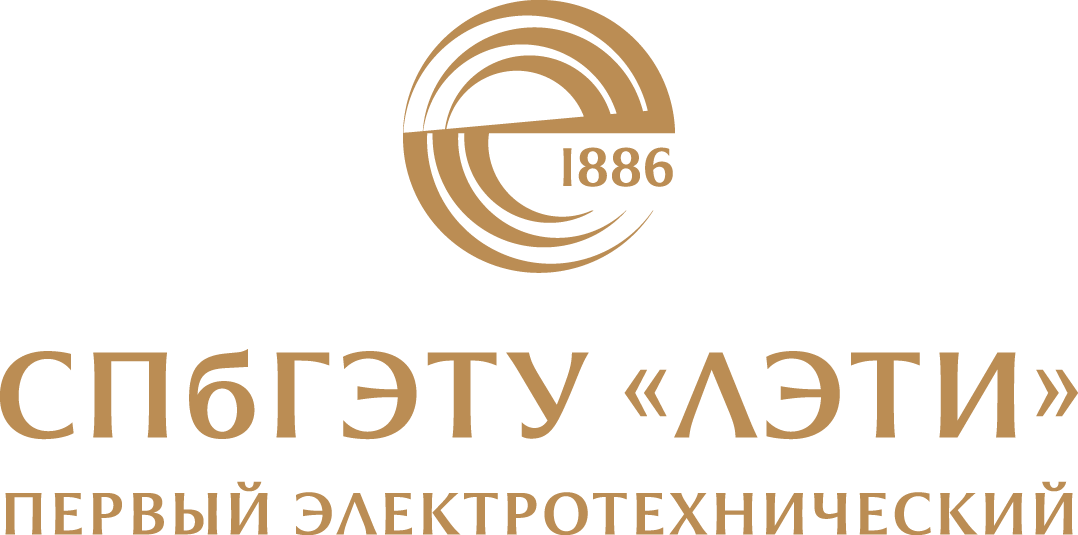 Авторы: Каплун Д. И., Вознесенский А. С.
Санкт-Петербург
2020
Сверточные нейронные сети
Свёрточная нейронная сеть (англ. convolutional neural network, CNN) – специальная архитектура искусственных нейронных сетей, предложенная Яном Лекуном в 1988 году и нацеленная на эффективное распознавание образов, входит в состав технологий глубокого обучения (англ. deep learning).

Идея свёрточных нейронных сетей заключается в чередовании свёрточных слоёв (англ. convolution layers) и субдискретизирующих слоёв (англ. subsampling layers или англ. pooling layers, слоёв подвыборки).
2
Сверточные нейронные сети
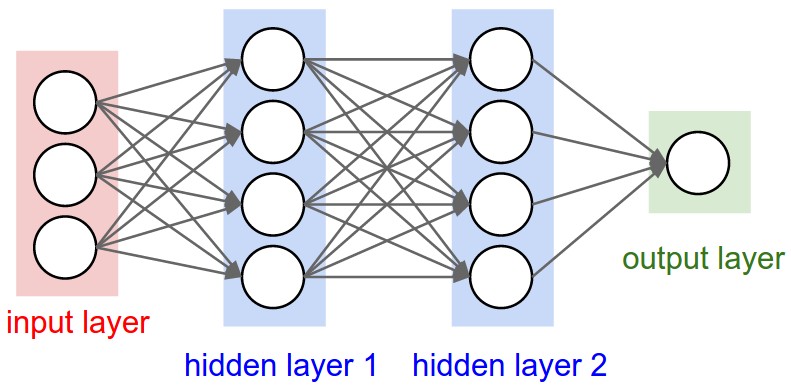 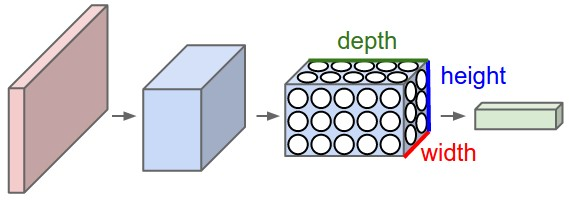 3
Сверточные нейронные сети
Структура сети – однонаправленная (без обратных связей), принципиально многослойная. Для обучения используются стандартные методы, чаще всего метод обратного распространения ошибки. Функция активации нейронов (передаточная функция) – любая, по выбору исследователя.

Название архитектура сети получила из-за наличия операции свёртки, суть которой в том, что каждый фрагмент изображения умножается на матрицу (ядро) свёртки поэлементно, а результат суммируется и записывается в аналогичную позицию выходного изображения.
4
Архитектура СНС
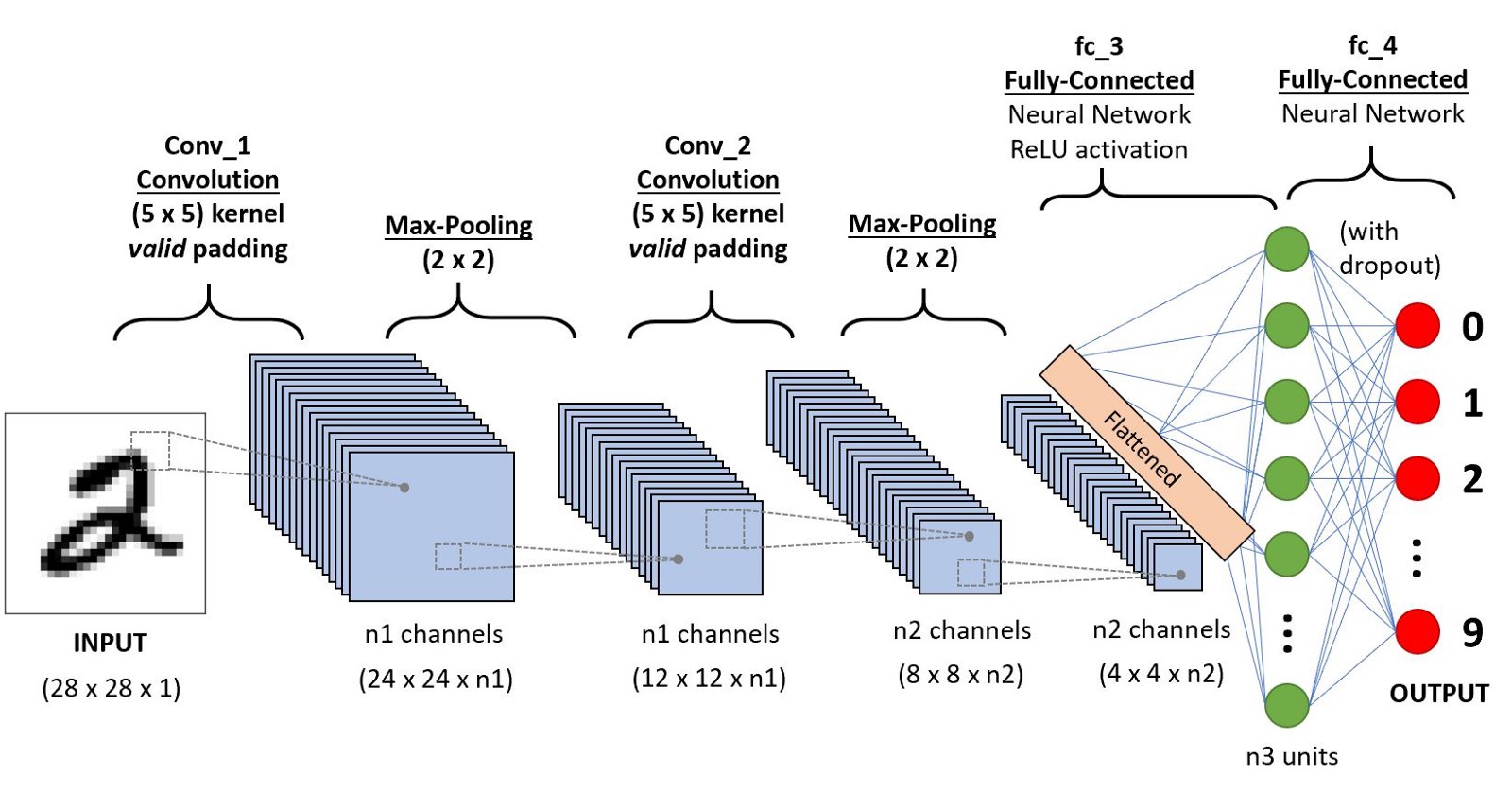 5
Сверточный слой
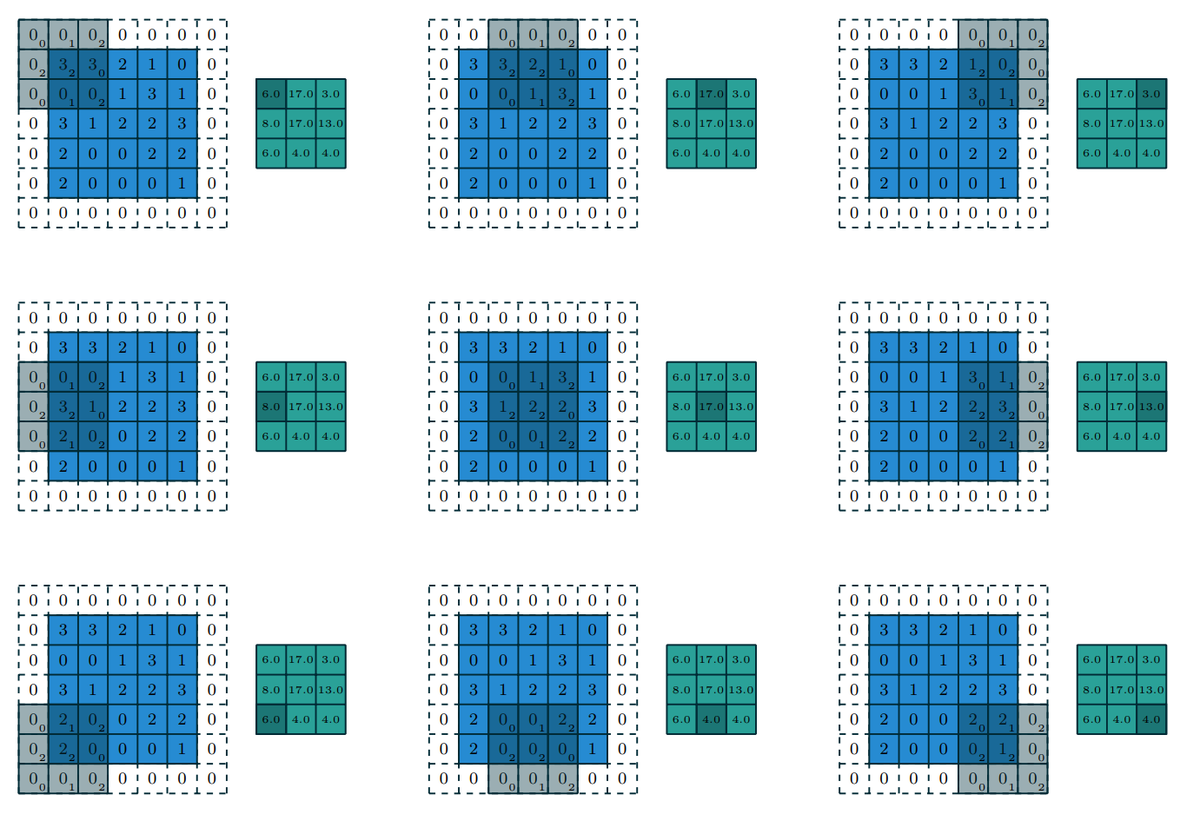 6
Сверточный слой
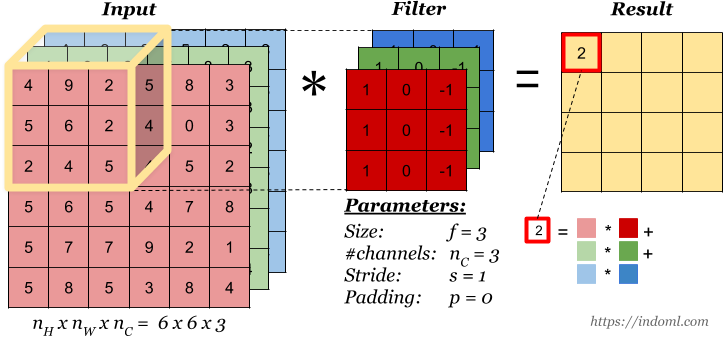 7
Субдискретизирующий слой
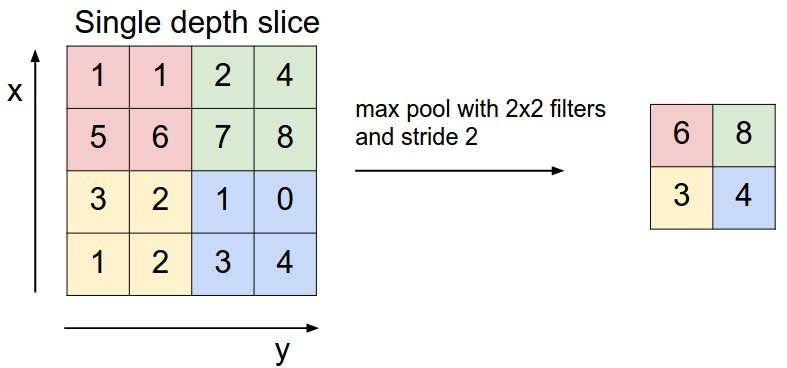 8
Архитектуры СНС
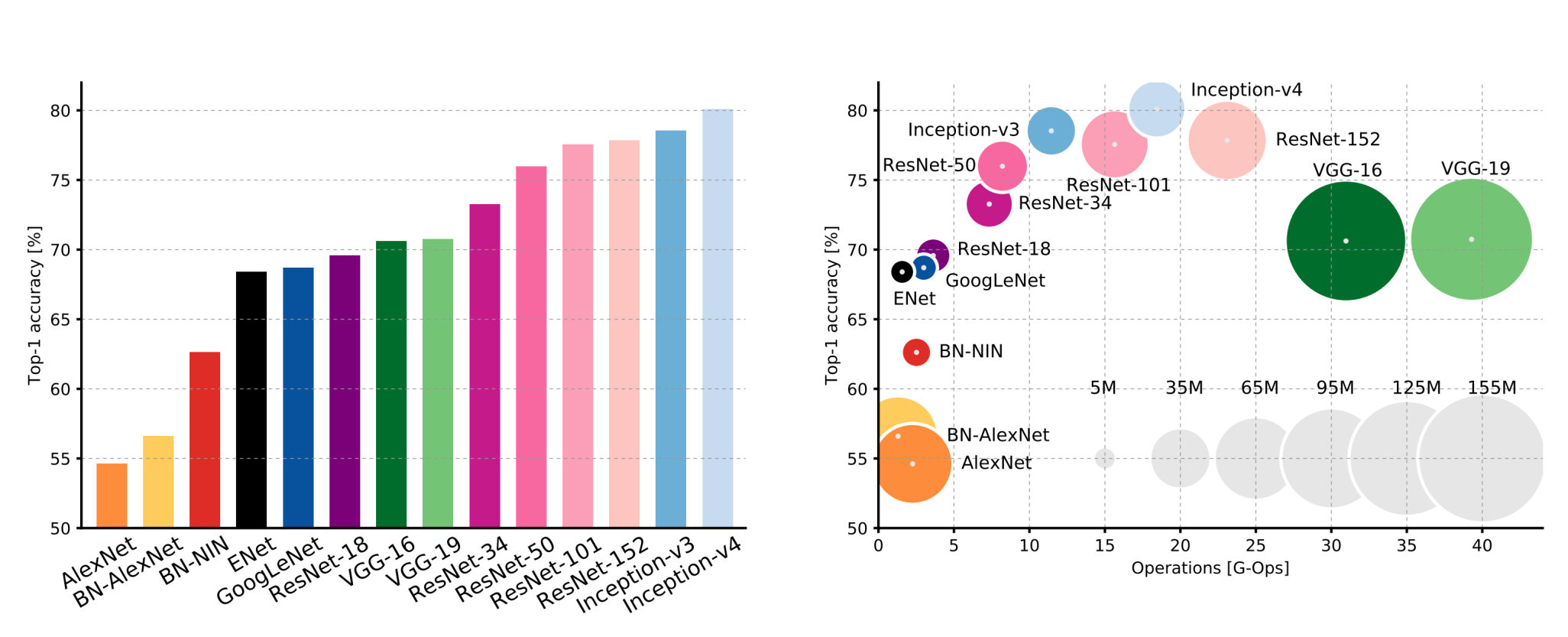 9
Спасибо за внимание!
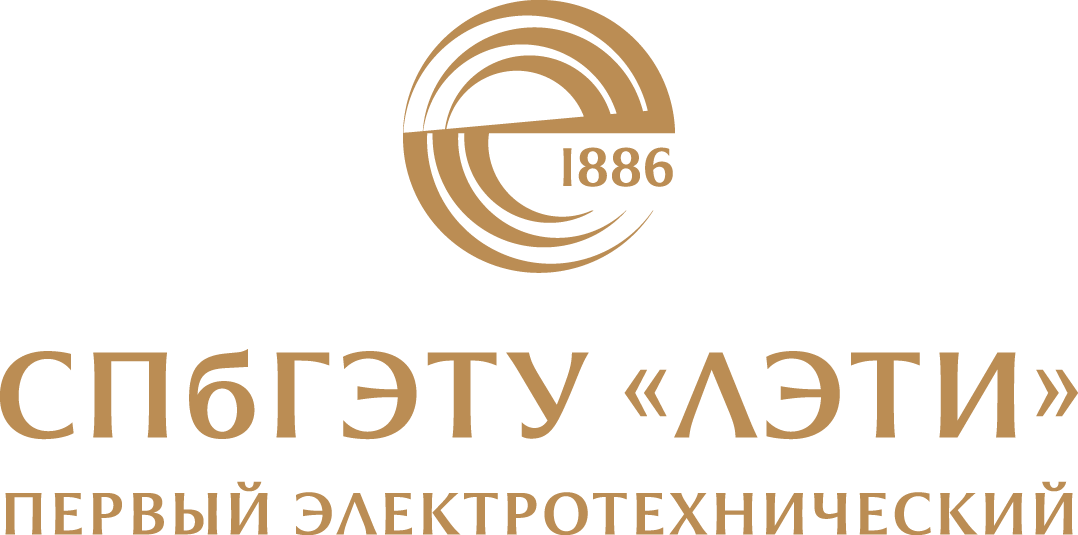 10